INVISIBLE FENCE BRAND ACADEMY
2018
Dog Bite Prevention
2
Statistics
4.5 million people are bitten a year

1 in 5 bites need medical attention

Children are most common victims
3
[Speaker Notes: ******General Statistics****** 
Purpose for you is to be safe
have some basic knowledge to help our clients for potential risks and when to seek help]
5 Main Reasons
Possessiveness
                protecting property (toys, food, territory or human)
Fear
		strangers or unfamiliar situations 
		startled dog (sleeping or catching off guard)
3.	Medical
		chronic injury, hip dysplasia or other unknown conditions
4.	Maternal instinct		
5.	Prey Drive
		running, cycling, fast movements
Invisible Fence® Brand Academy
4
Warning Signs
Ears	
		Pinned back

Eyes
		Half moon, seeing whites of the eyes, intense eye contact, furrowed brow

Body
		Stiff ridged posture, fur along back may stand up, head pulled back

Mouth
		Lip curled up, showing teeth, yawning

Tail
		waging, stiff
Invisible Fence® Brand Academy
5
[Speaker Notes: Wiggley dog vs. Stiff dog! Curves vs. Angles]
Invisible Fence® Brand Academy
6
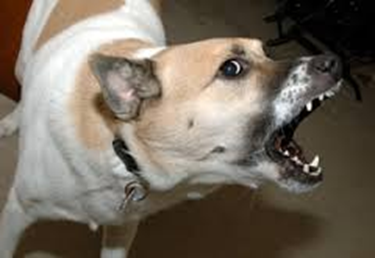 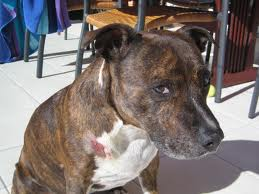 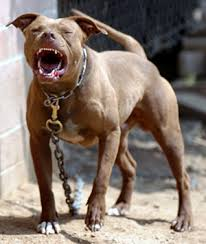 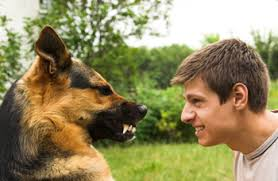 Invisible Fence® Brand Academy
7
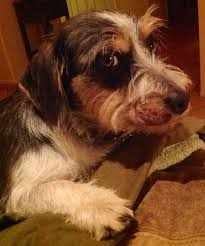 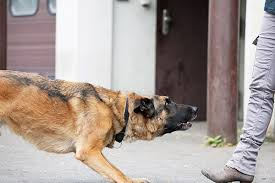 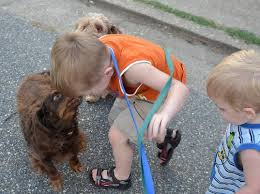 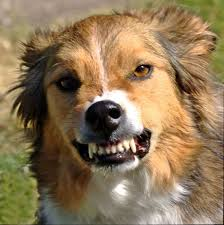 Invisible Fence® Brand Academy
8
You can prevent dog bites
Invisible Fence® Brand Academy
9
Define Behavior
Fear and Anxiety
Aggressive vs Aggressive Display
Arousal Levels (dog fight, food, tie out)
Invisible Fence® Brand Academy
10
[Speaker Notes: Bark collars for fearful or dogs with anxiety
Re-Roofing a home]
Invisible Fence® Brand Academy
11
Remember you look “Sneaky”
For many dogs having a stranger creep around the perimeter is unnerving.  
If a dog is on a tie out or Kennel watching you and getting revved up- see if the dog can be moved into the house or garage where he can’t see you
Avoid greetings at the threshold.  These are very exciting and increase the likelihood of a bite.  Have the owner bring the dog outside.
Invisible Fence® Brand Academy
12
Risky Behavior
What puts us most at risk for a bite?
Walking into homes
Putting collars on 
When dog feels containment correction
Walking away
Invisible Fence® Brand Academy
13
Is the customer concerned?
Have the owner put dog up when entering the house if you have a concern or if the owner is concerned about you meeting the dog.  
Have the owner bring the dog out on leash after you have been seated (kitchen table or similar, so your not “Low”)
Avoid wearing hats and sunglasses
Have high value treats you can throw on the ground in your pocket
Many dogs that are pushy aggressive are cheap for treats
Invisible Fence® Brand Academy
14
Protect
Stay Calm
		Resist the impulse to scream and run away.

Remain motionless	
arms crossed on your chest, and avoid eye contact with the dog.
Stand slightly sideways (narrower target)
Do not get down at dog level unless you are very sure the dog is friendly.

Once the dog loses interest in you, slowly back away until he is out of sight.
Invisible Fence® Brand Academy
15
Protect
Claim your space
Use an object to keep the dog back 					(programmer, flags, shovel)

Protect face, chest, throat and make a fist

If bite occurs resist urge to pull away
Invisible Fence® Brand Academy
16
Bite in the Field?
Have owner secure dog

Call your manager

File incident report
Invisible Fence® Brand Academy
17
Owner Prevention
Socialize – This is the number one way to prevent aggressive behavior
Train them well- a good recall and leave it command go a long way to avoiding aggressive behavior
Spay/ Neuter- ????? (Female German Shepard) 
Exercise and Play
Avoid aggressive games
Don’t let them roam free
Vaccinations
Invisible Fence® Brand Academy
18
[Speaker Notes: Spay/Neuter….. Americans have highest number of dog bites and also highest number of multiple dog homes and highest spay and neuter.
*****Second dog 
Dog for your dog without training that new dog can be a problem]
Questions?
19